Фольклорные мотивы в поэме «Василий Тёркин»
Головина Ярослава
7 класс
КГАНОУ КЦО
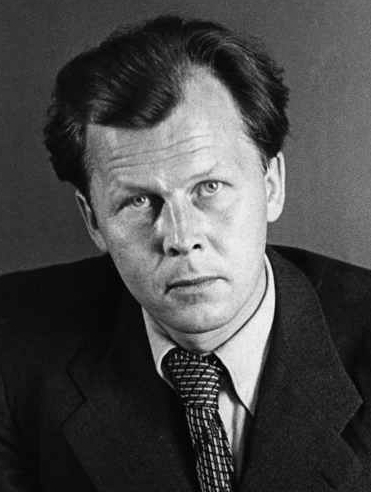 Автор произведения : Александр Трифонович Твардовский
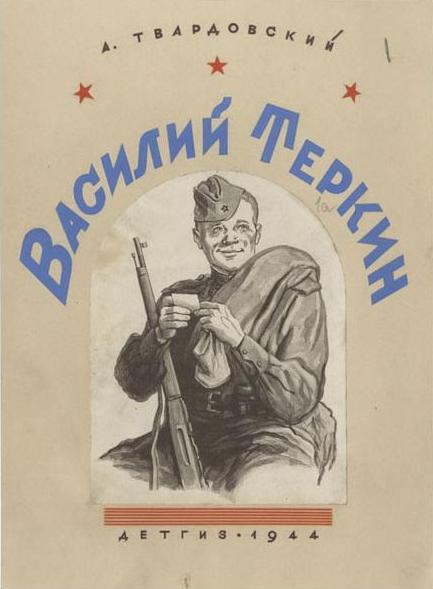 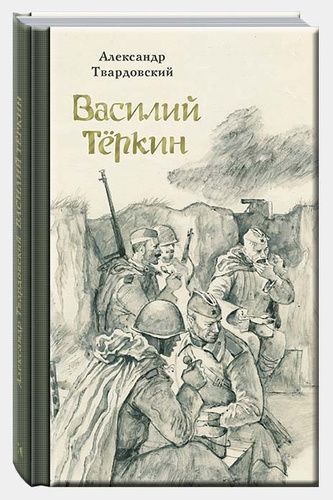 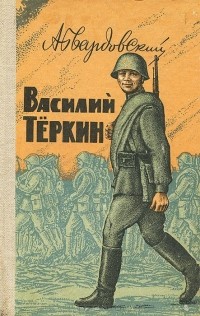 1. Прежде всего книге присуща сюжетность – «Василия Тёркина» можно пересказать. Книга фабульна – то есть повествовательна. Несмотря на то, что это поэзия. Твардовскому удалось написать эпос так, чтобы он все-таки оставался поэзией, запоминался, читался.
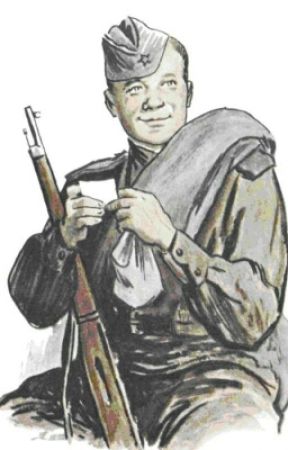 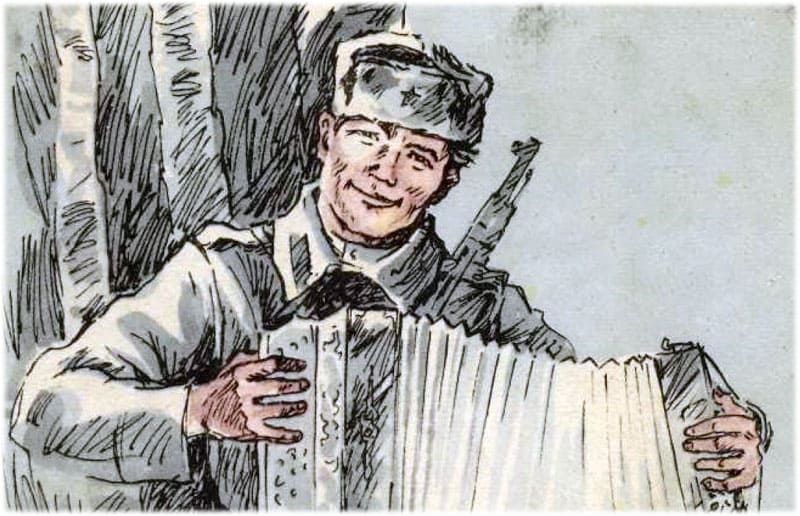 Бой в болоте
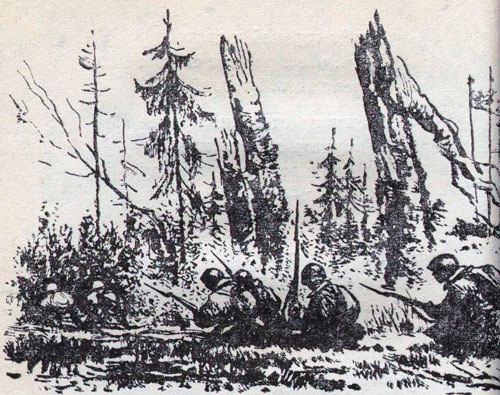 2. Фольклорность произведения проявляется также в функциональности.Известно, что любое произведение народного творчества – будь то сказка или частушка – имеет цель – либо сообщить что-либо об окружающем мире, либо сопроводить какой-либо процесс. Так, например, пестушки (от слова пестовать, лелеять) призваны сопровождать процесс общения с ребёнком через массажные успокаивающие движения матери; вспомним песни бурлаков.
Переправа
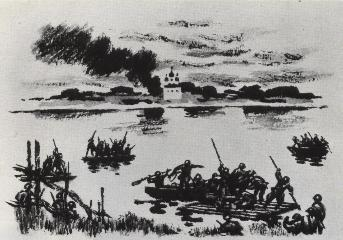 Попутная машина
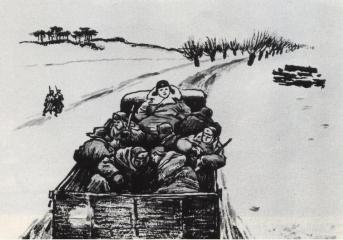 Гармонь
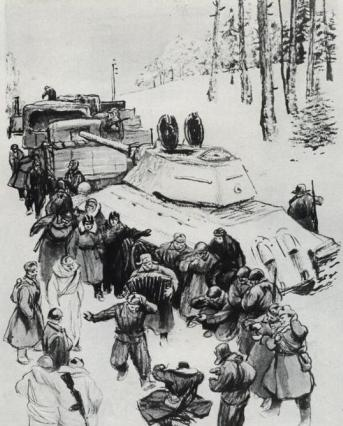 На привале
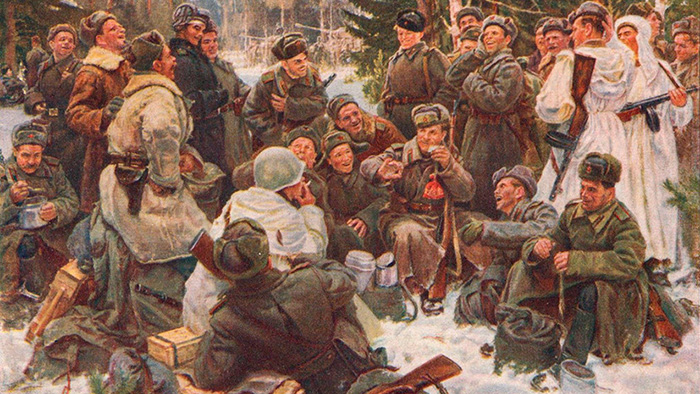 3. Лучшее в поэме – третья часть Теркина, последняя его треть, когда армия уже идет по чужой земле. И лучшая там глава, конечно, «По дороге на Берлин».В главе «По дороге на Берлин вьется серый пух перин» появляется напевная, свободная певучая поэтическая речь, песенная интонация.
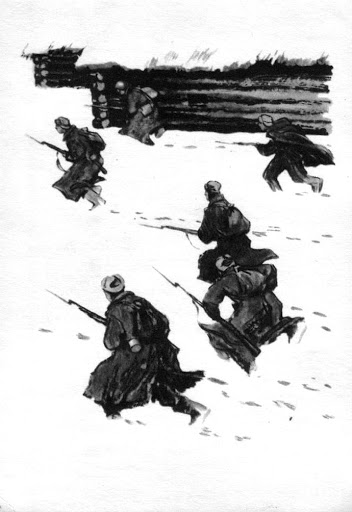 По дороге на Берлин
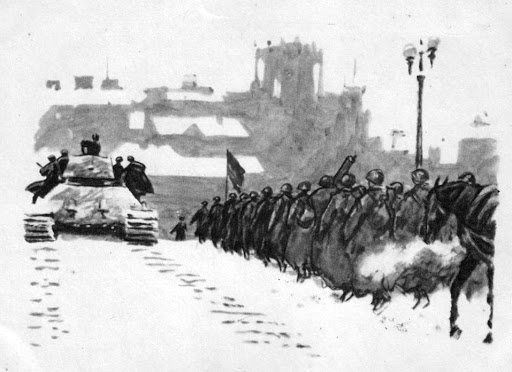 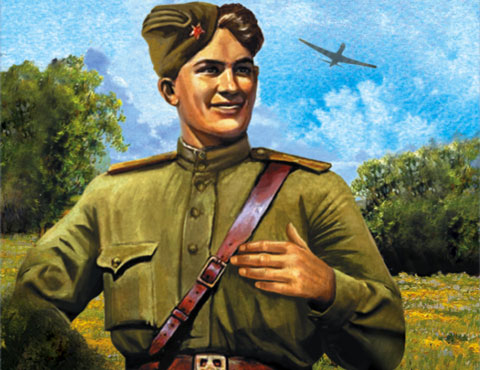 Спасибо за внимание